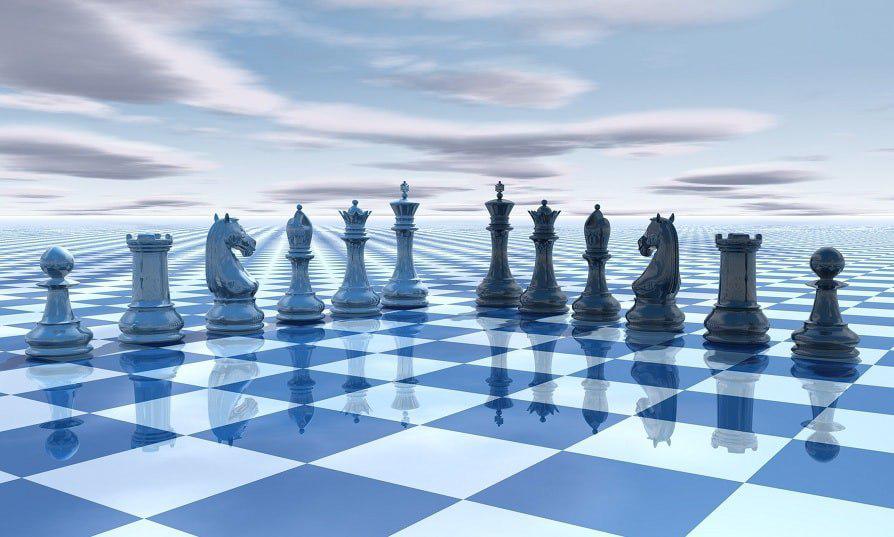 Шахматы
Воспитатель Бородкина Анна Андреевна
МБДОУ «Детский сад №12»
г. Воркута 2019г.
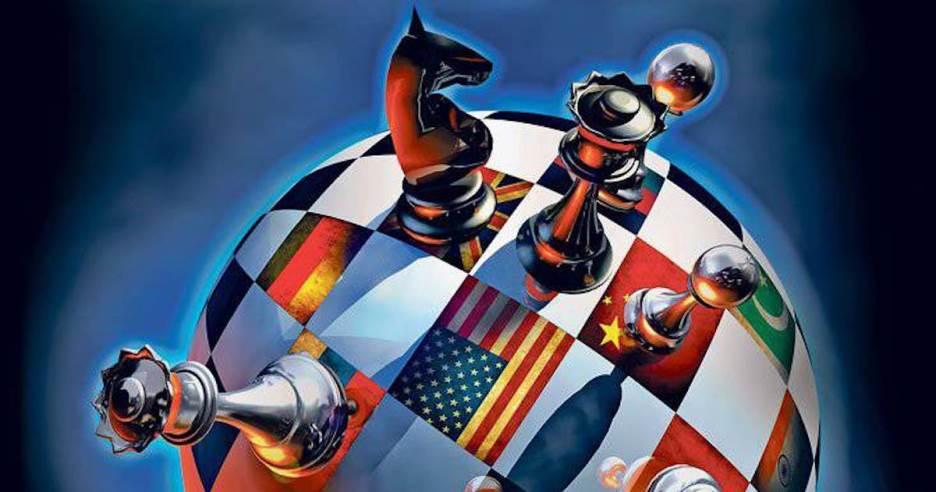 Одна из самых древних и увлекательных игр – шахматы.      Она известна в любом уголке земного шара
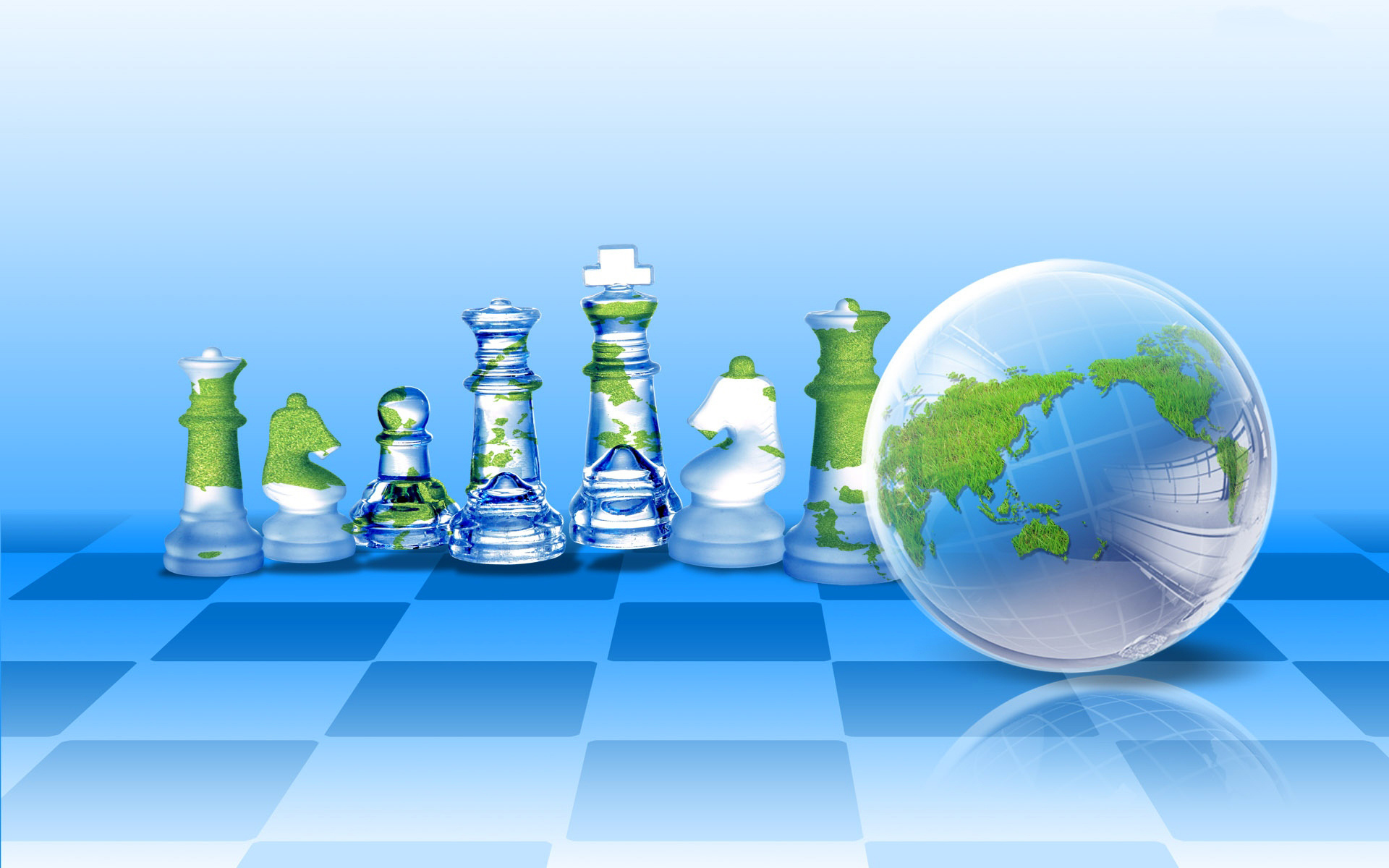 Но где же находится ее родина и кто ее придумал?
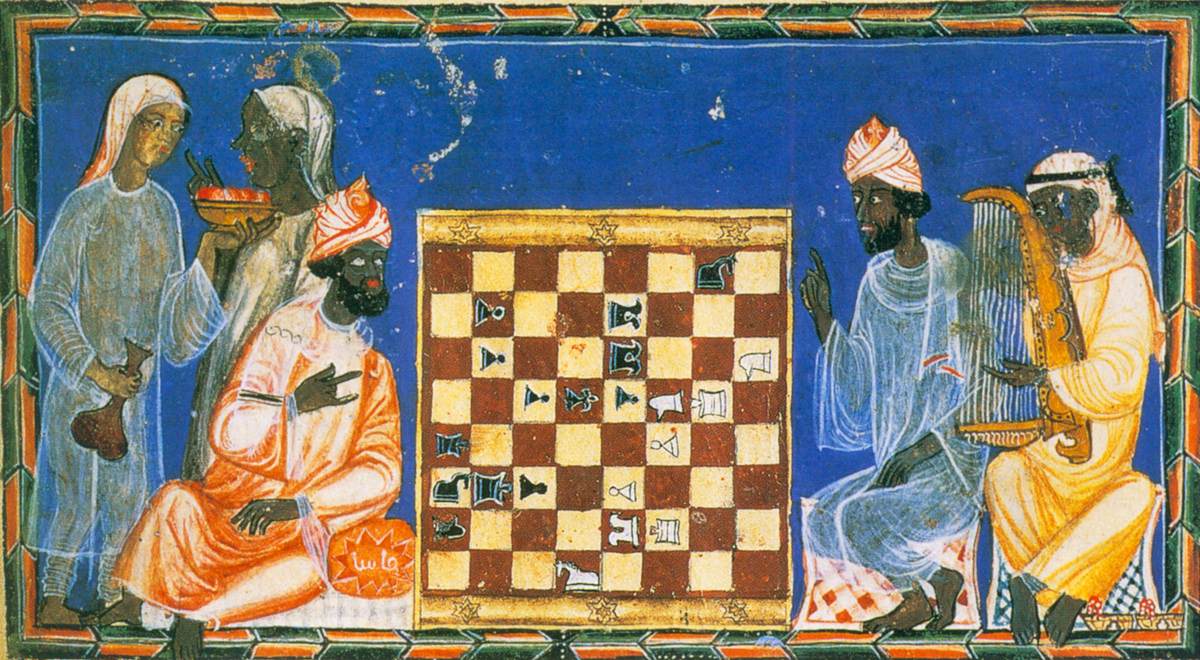 Шахматы – одна из самых древнейших и интереснейших игр.   Название берет начало из персидского языка: шах и мат, что означает шах (король),мат(умер).
Родиной шахмат  считается   ИНДИЯ.
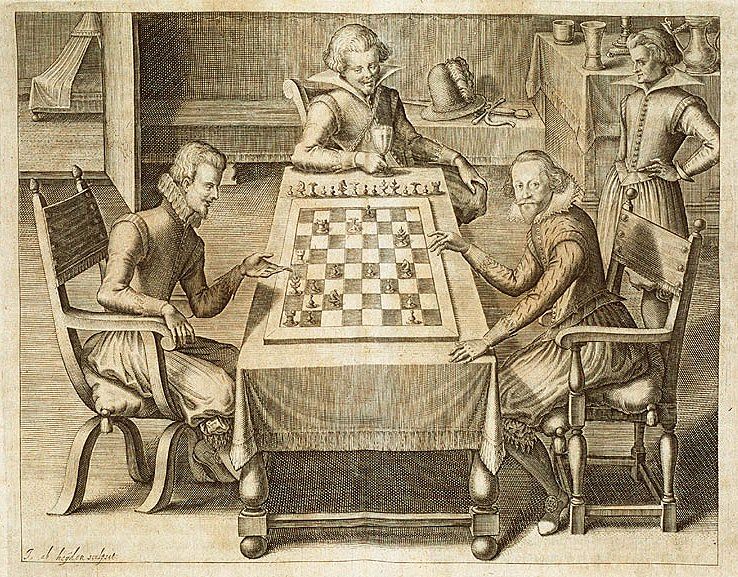 Существует несколько легенд о происхождении шахмат . Вот одна из них. Легенда о шахматах
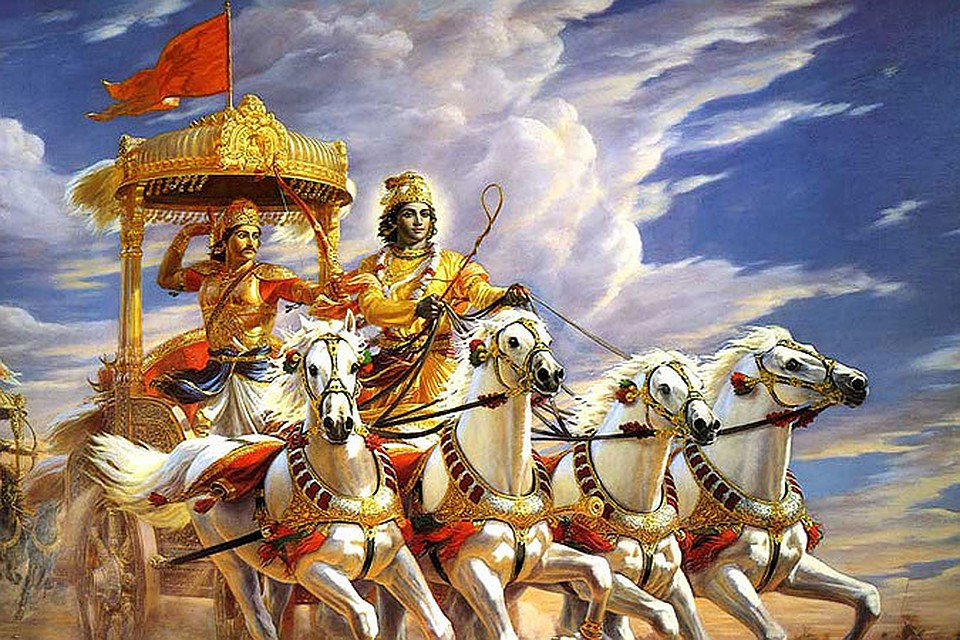 Давным-давно,     около 2000 лет назад в древней Индии жил очень-очень богатый раджа. Было у него много крепостей.
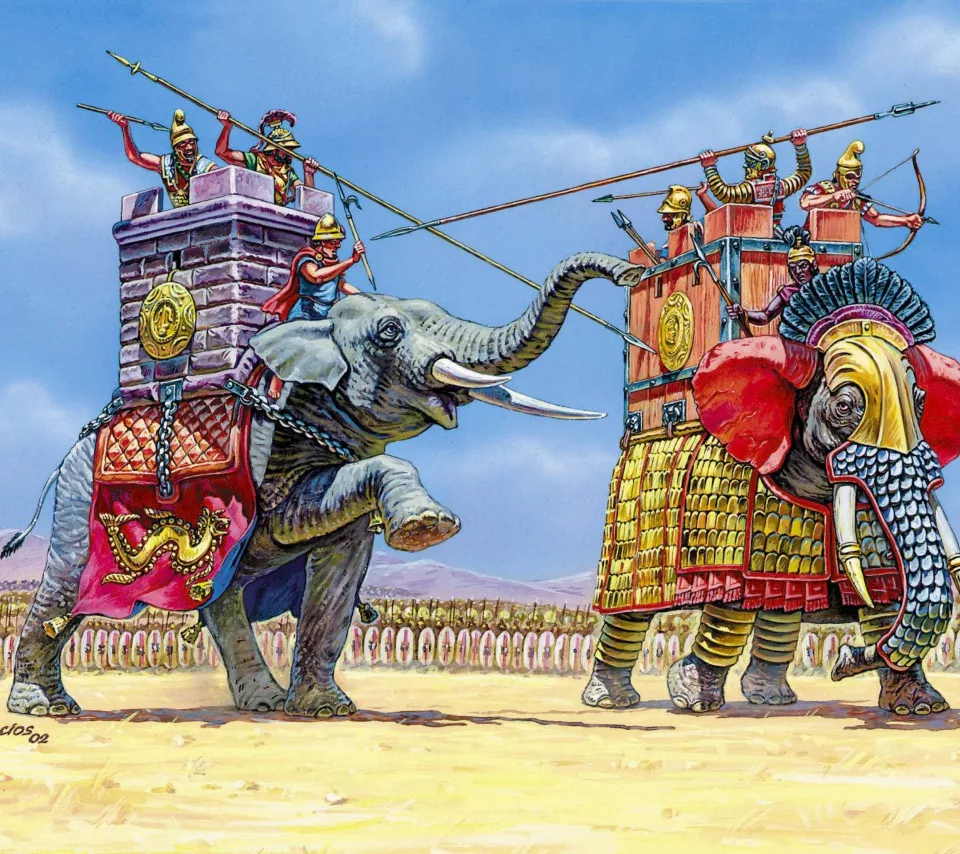 И очень большая армия, в которой были  быстрые колесницы, зоркие лучники и могучие слоны. После многочисленных походов, побед и поражений властелин устал и загрустил.
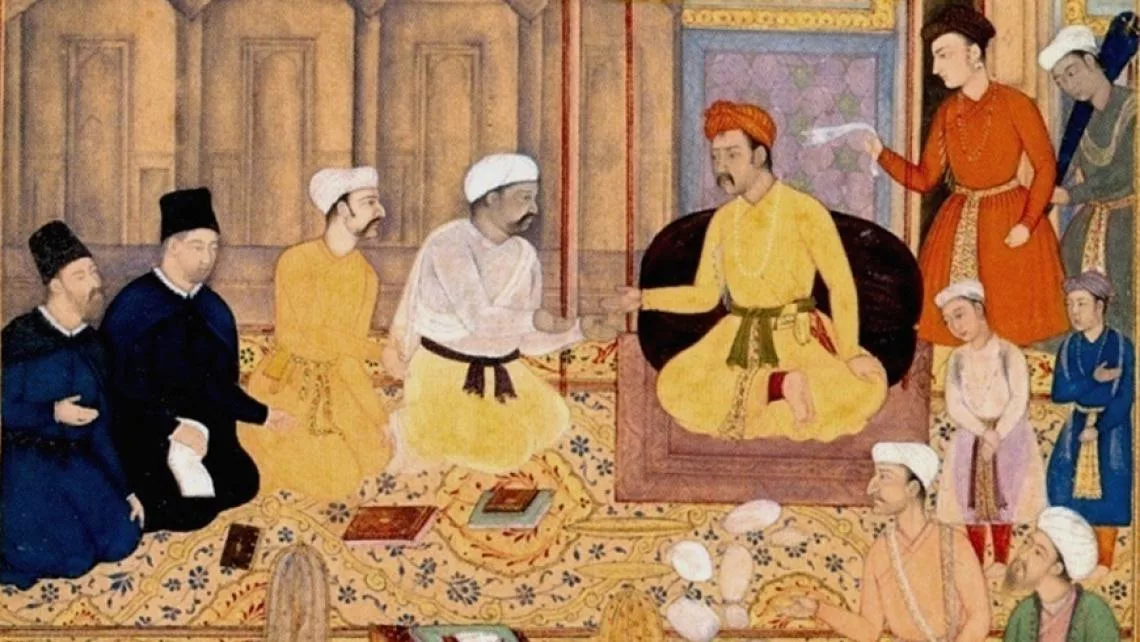 Раджа велел своим советникам и мудрецам придумать ему забаву, на что отвел 3 дня и ночи.
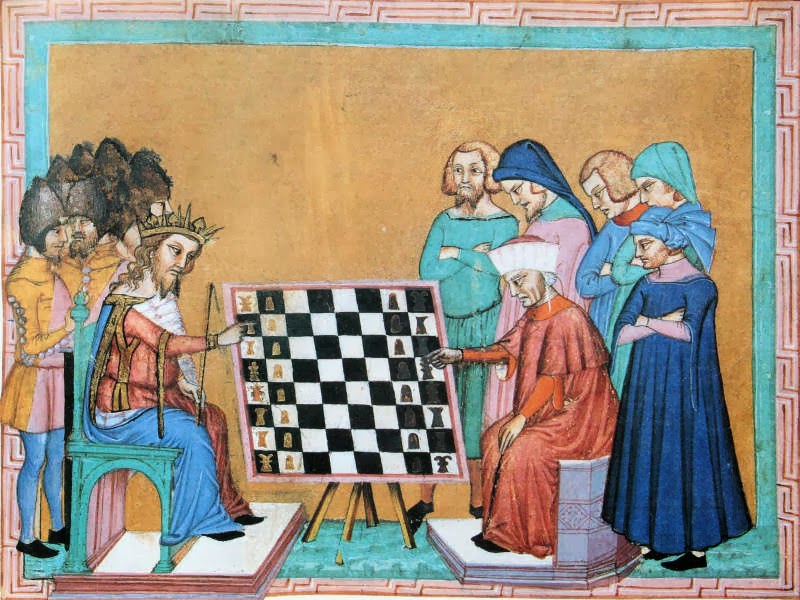 Никто не смог удовлетворить его и заинтересовать, кроме скромного крестьянина, который принес доску с клеточками и деревянными фигурками.
Когда раджа узнал условия игры, радости его не было границ.   Это было то, что так долго они пытался    найти. Взамен крестьянин потребовал скромную награду – несколько зернышек пшеницы.
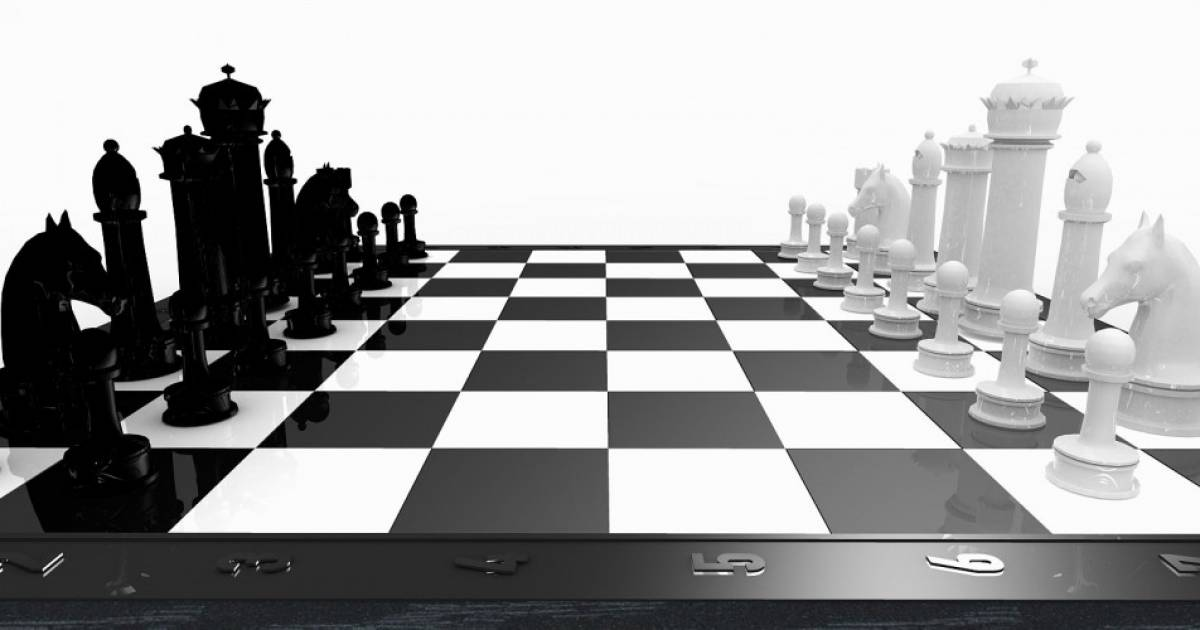 Но поставил условие: количество должно возрастать с каждой клеткой доски (1 клетка – 1 зернышко, 2 клетки – 2) Раджа сначала высмеял глупого брамина, но только потом он понял свою ошибку. На всей планете такого количества зерна нет.                  Эта доска и стала полем боя современных шахмат
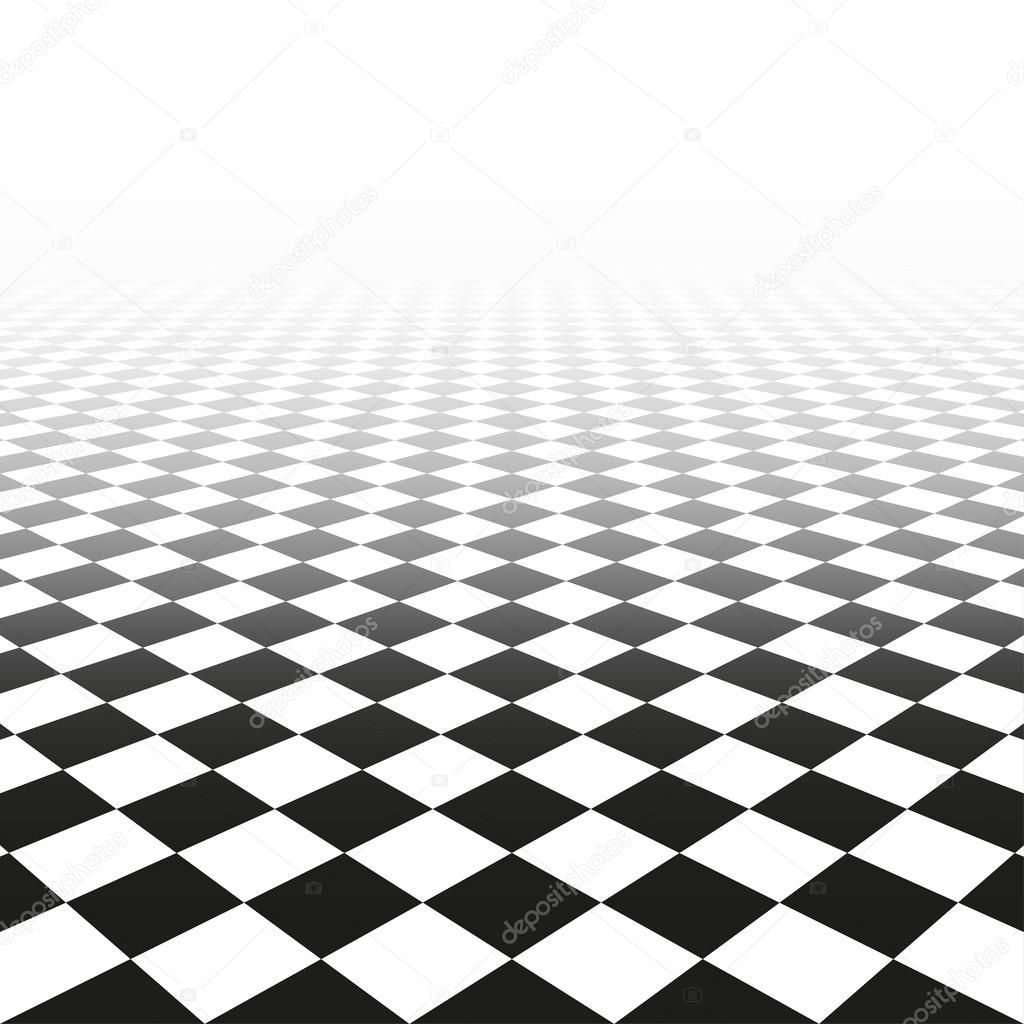 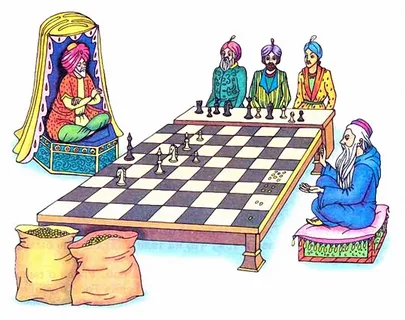 Древние игры на досках
Правила игры несколько отличались от  современных, ведь тогда играть можно было не только вдвоем, но и вчетвером. В некоторых вариантах игра начиналась с середины поля, в других двигаться нужно было с края (из крепости). Движение могло быть спиральным или же в форме особого лабиринта.
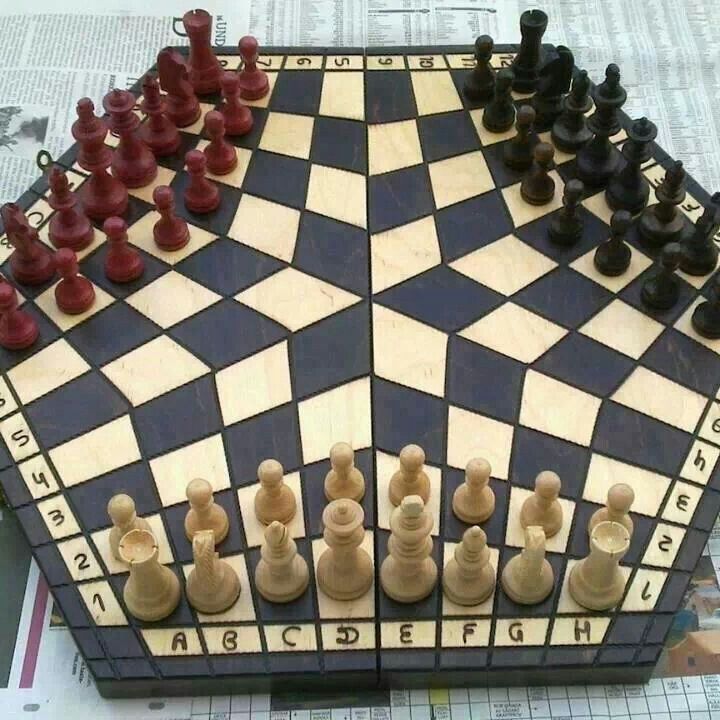 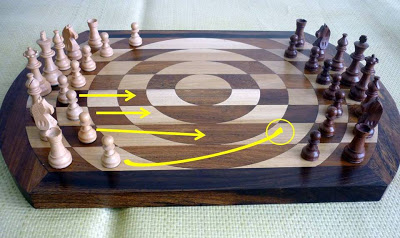 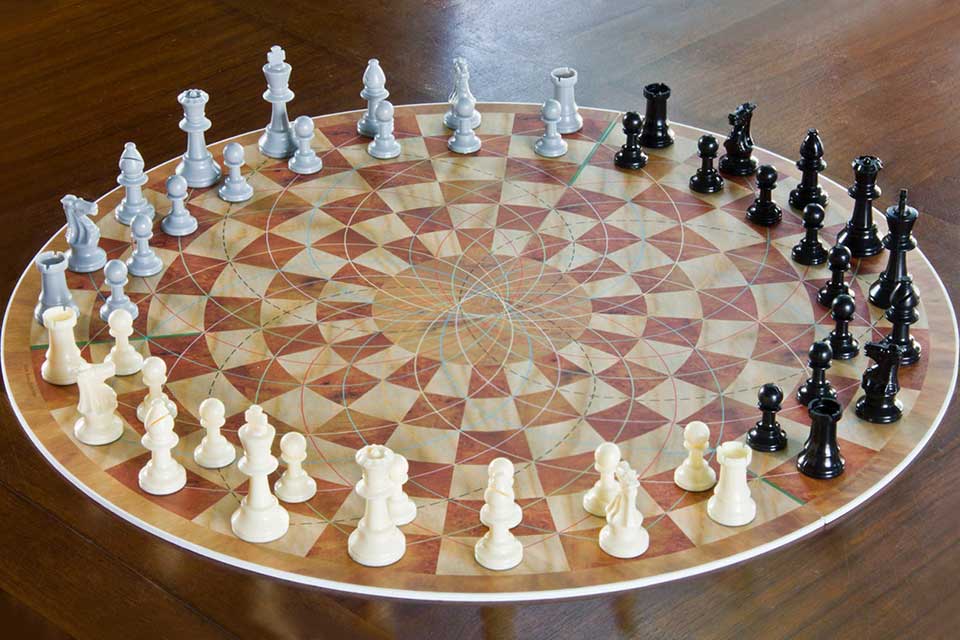 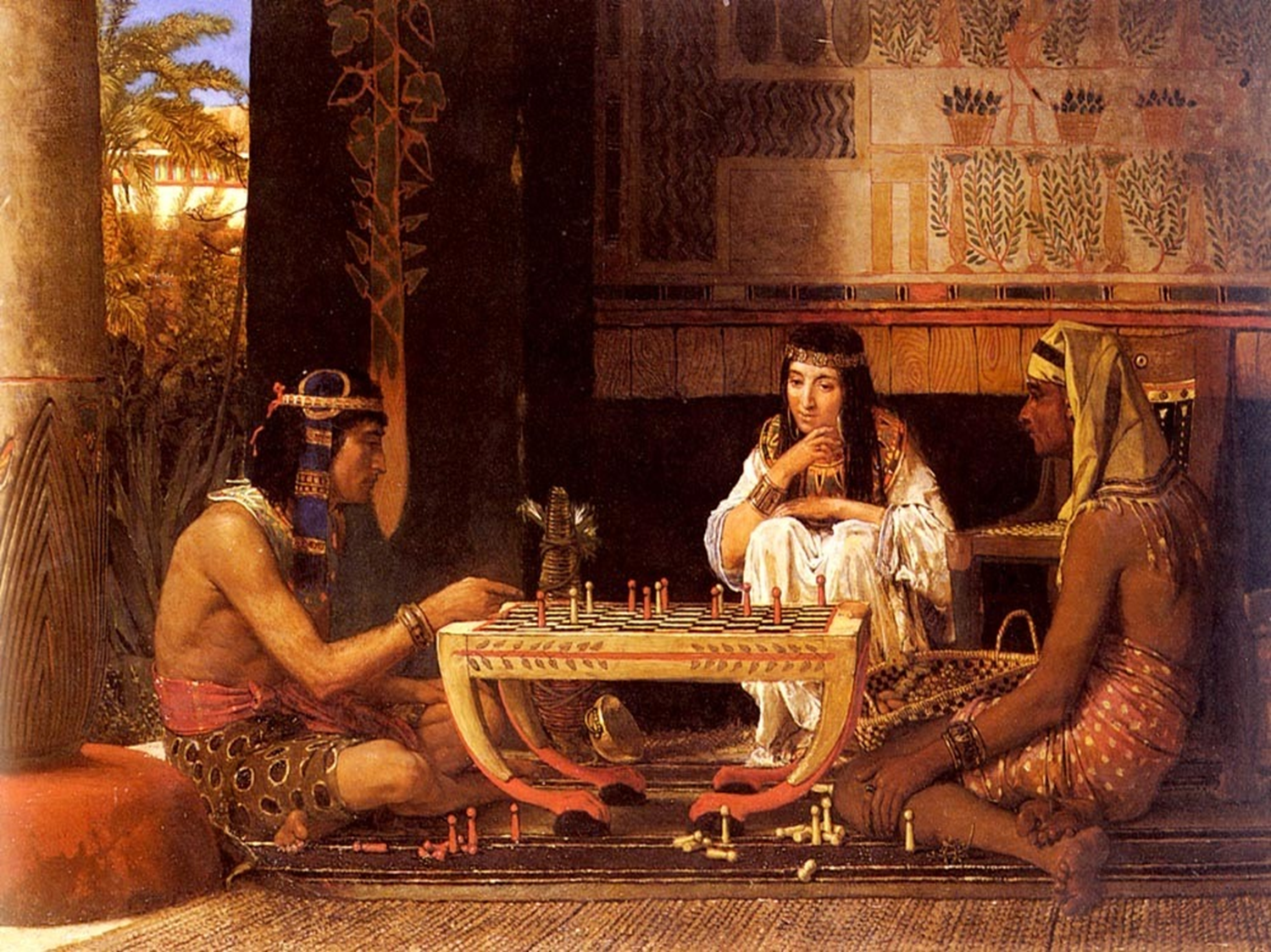 В шахматы играли и богатые люди,
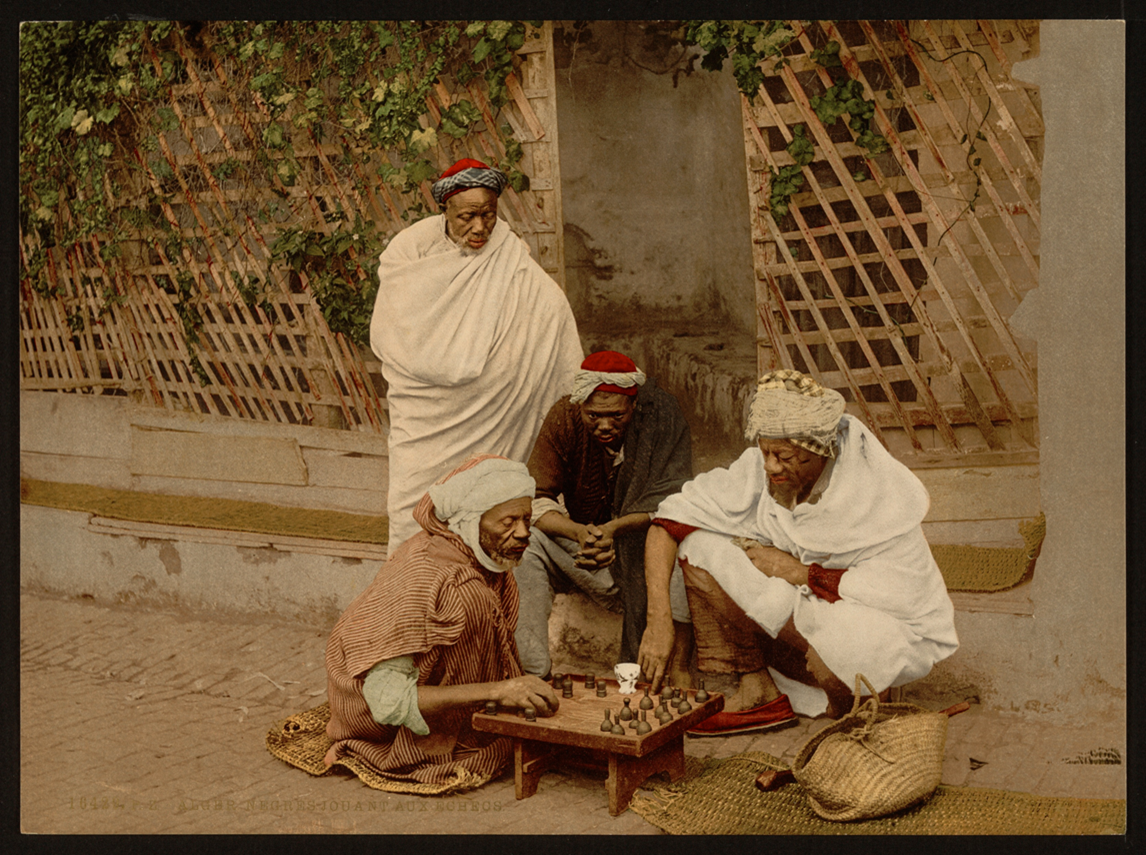 и бедные. Бедняки и простые прохожие        удовлетворялись куском земли, на котором палочкой чертили квадраты.
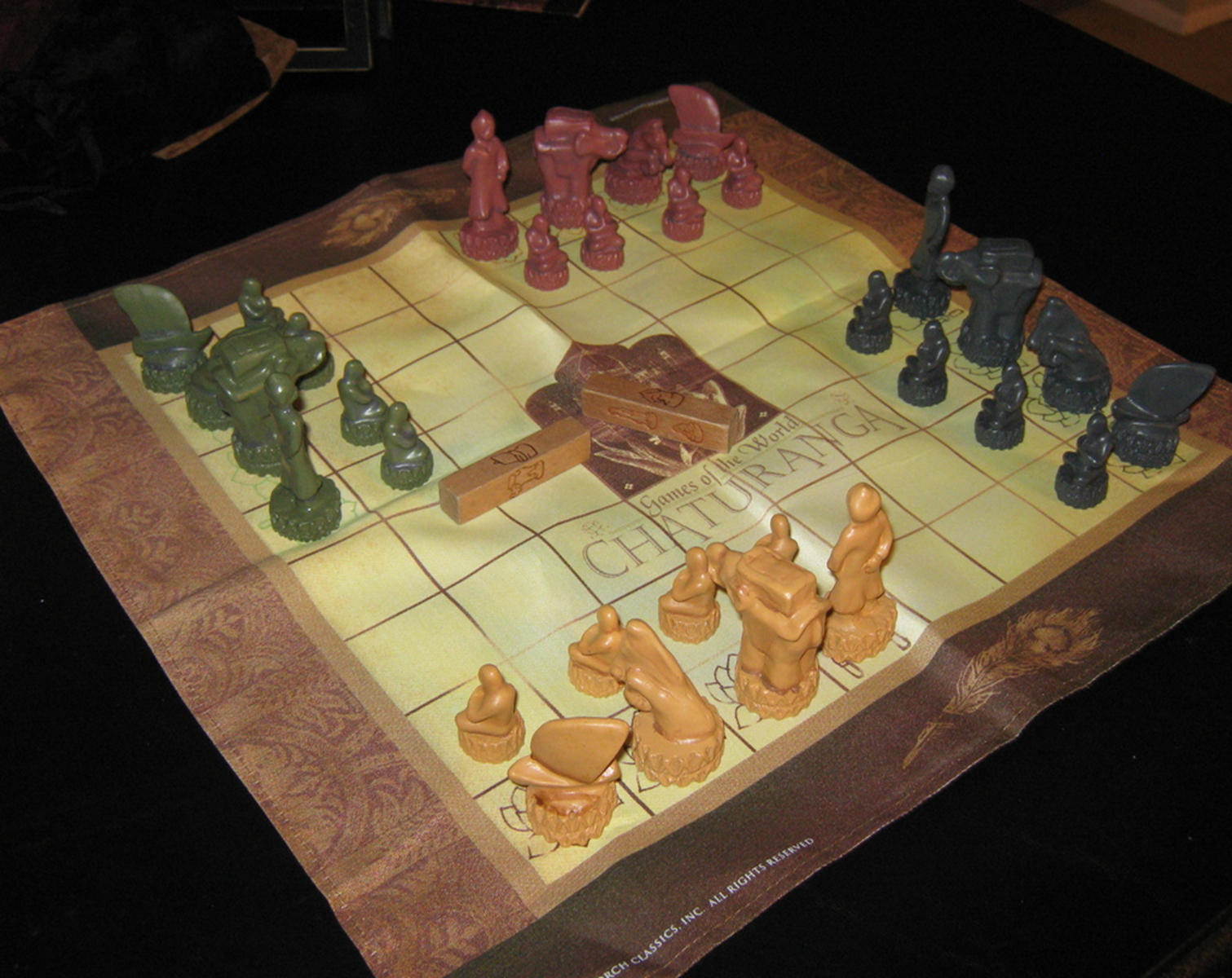 Известная чатуранга
Это самый близкий вариант, который похож на современные шахматы
.
Разница:
Схожесть:
в чатуранге  4 игрока; 
у каждого было по 4 фигуры (король, слон, ладья и конь)
 играть нужно 2 на 2; 
 ходить начинал человек, бросивший игральные кости; 
 ферзя  не было вовсе. 
главной задачей игрока было полное уничтожение фигур своего противника.
размер 8 на 8 клеток;
 фигурки внешне схожи с шахматными;
 всего 32 фигуры (одна половина основных, вторая – пешки);
4король и конь ходят одинаково.
 доска в форме квадрата;
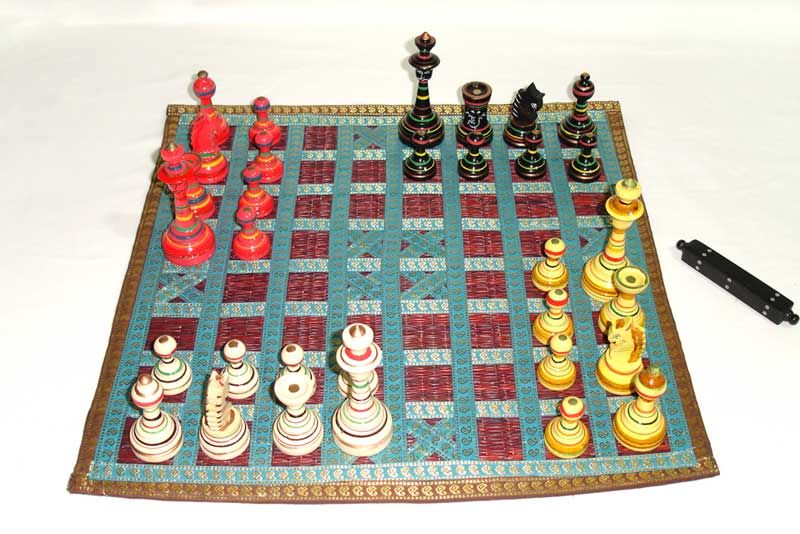 Путь игры из Индии в другие страны
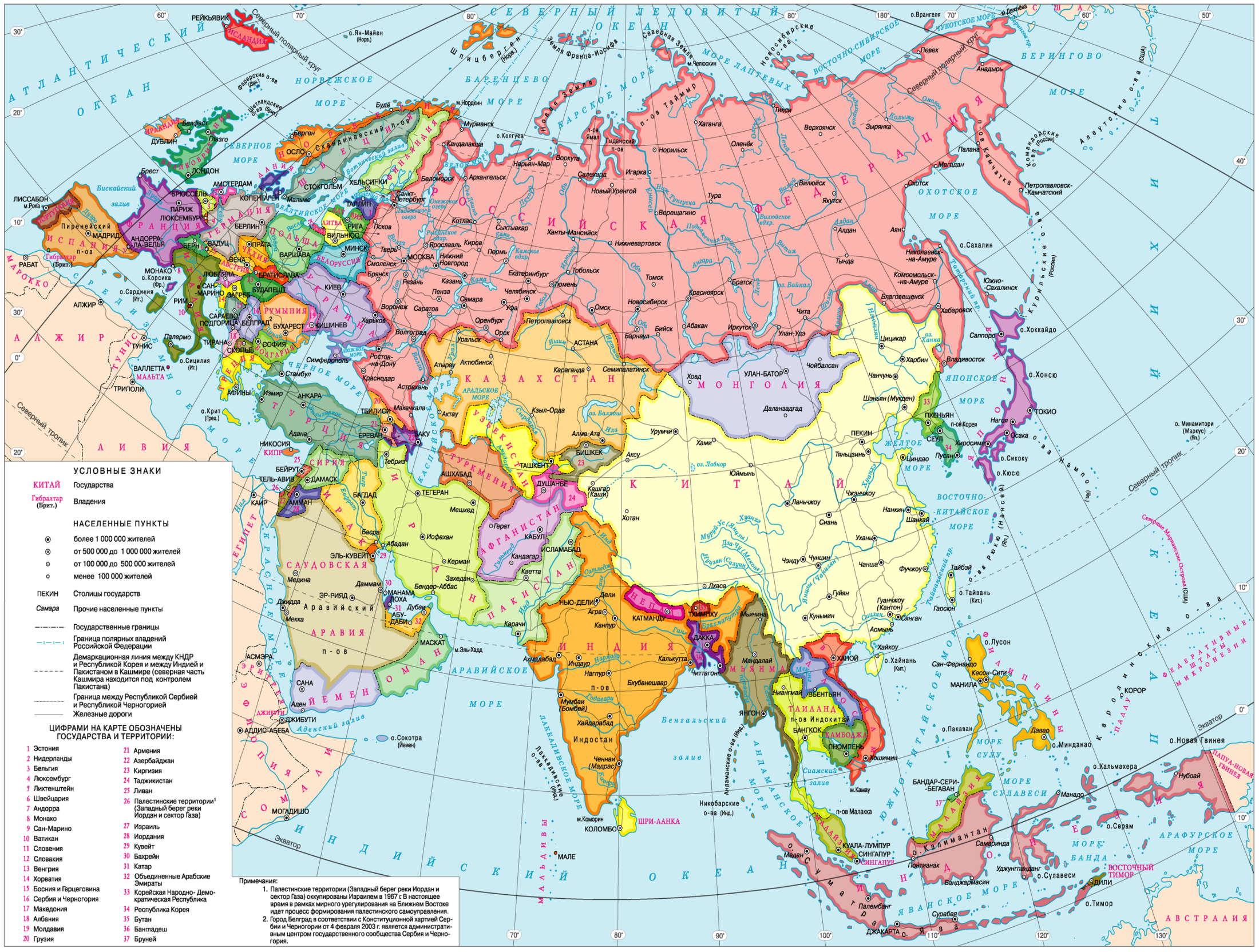 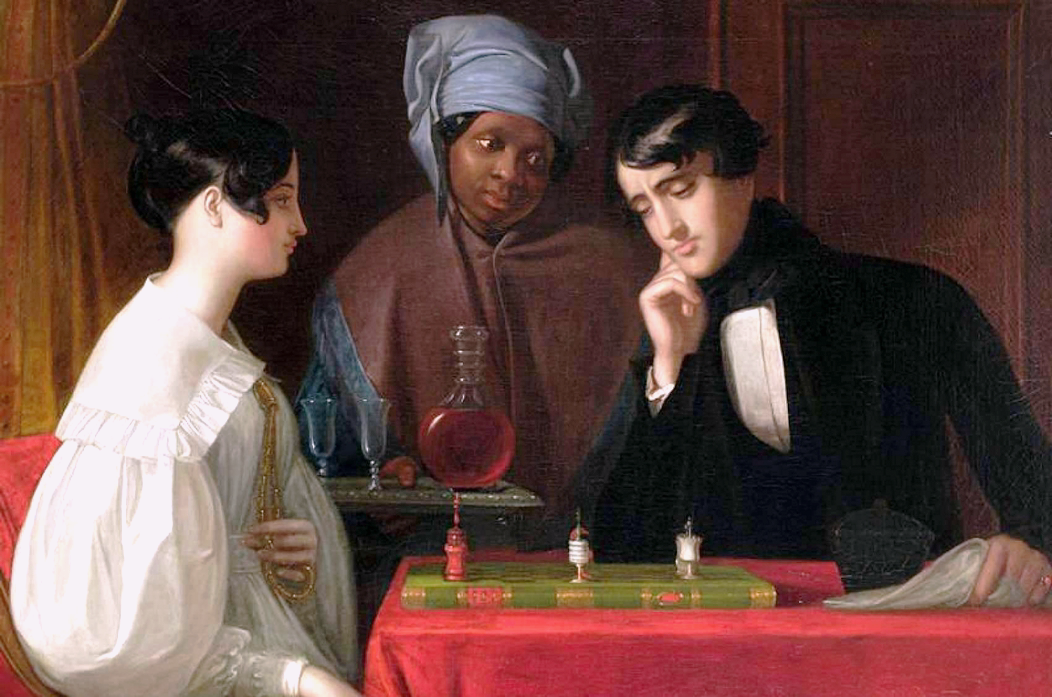 Из Индии  чатуранга попала в Иран и Среднюю Азию. Движение игры по миру постепенно меняло ее название.
Иран –
         чатранг
Арабы –     шатрандж;
Персы – шатранг;
Буряты – шатар;
Монголы – хиаштар;
Таджики – шахмат.
Далее шахматы проникают на Восток и параллельно в Европу.
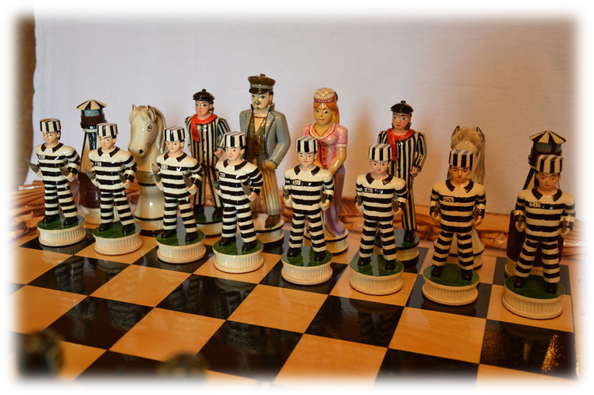 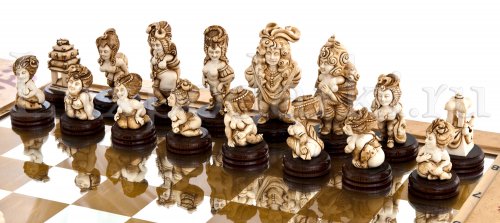 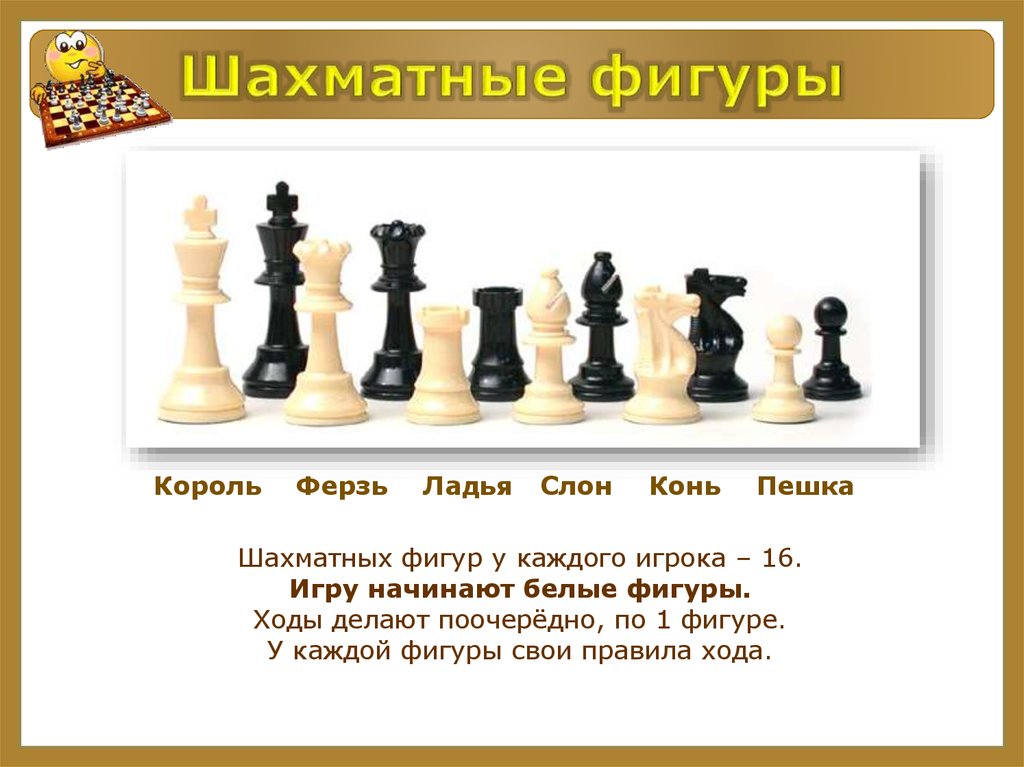 Игра приобретает вид современных шахмат
Шахматы на Руси. К нам  игра пришла  в 820 году.
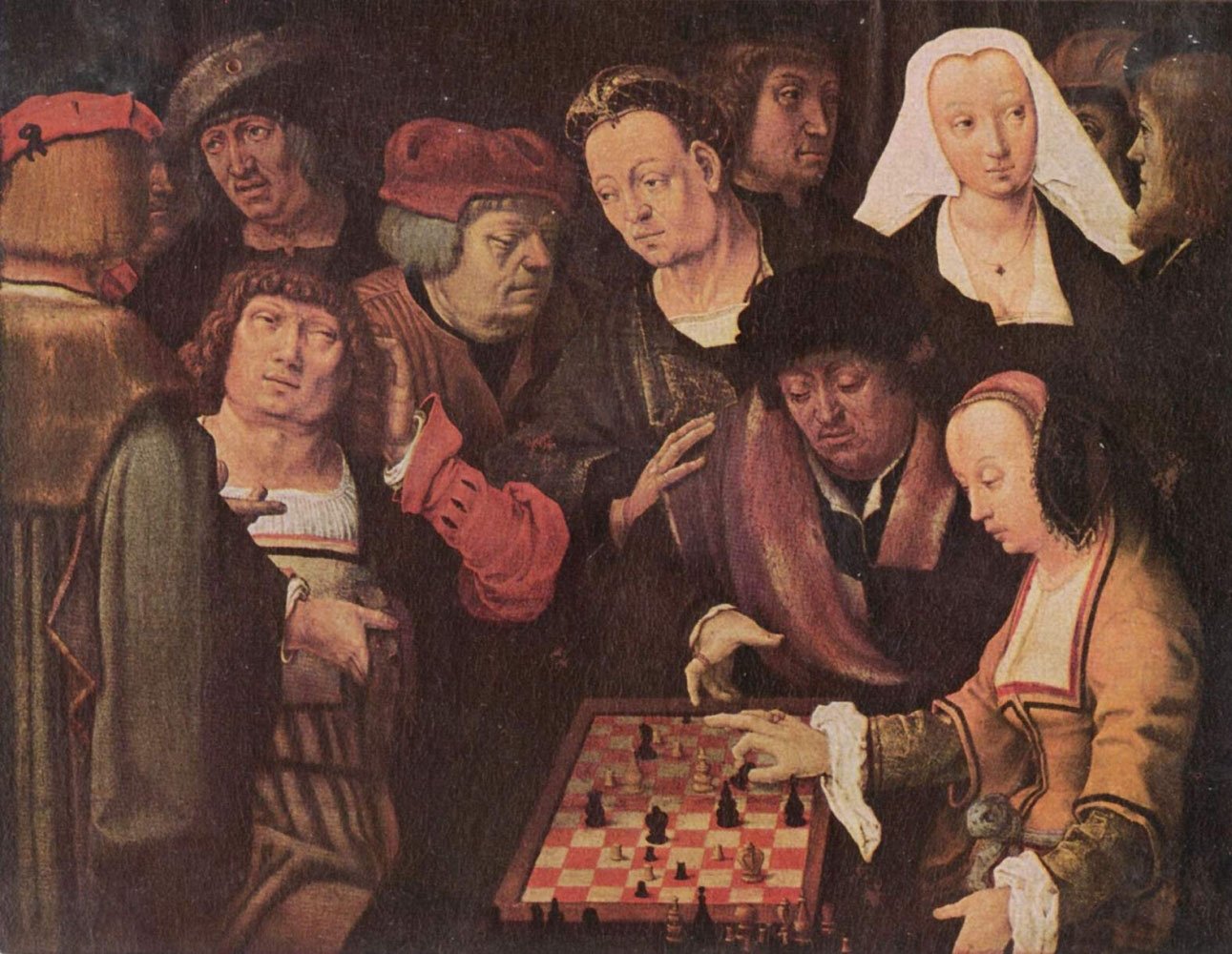 Церковь была против. Поэтому в 1061 году игра была запрещена среди духовенства, а сами шахматы считались чем-то непристойным и дьявольским. Но среди игроков можно увидеть много католиков. На Руси запрет был строгим, ведь непослушание грозило отлучением от церкви любого пойманного шахматиста. И только через сотню лет шахматы были разрешены.
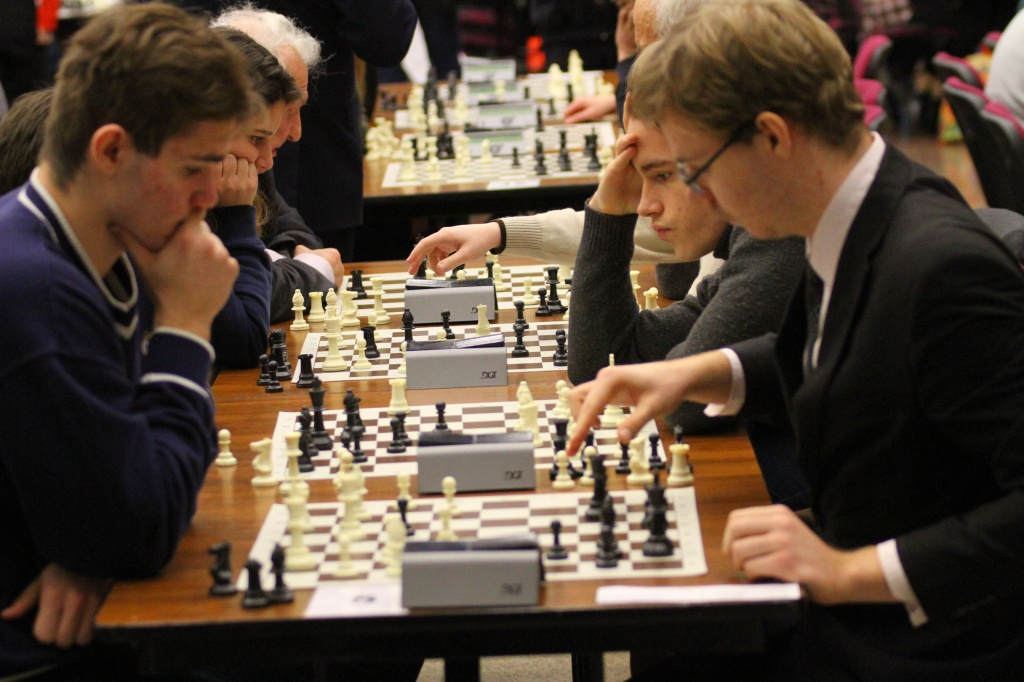 Шахматы как вид спорта
Немного позже люди начали объединяться в шахматные клубы, где они играли на деньги. Практически во всех европейских странах стали проводить национальные турниры.
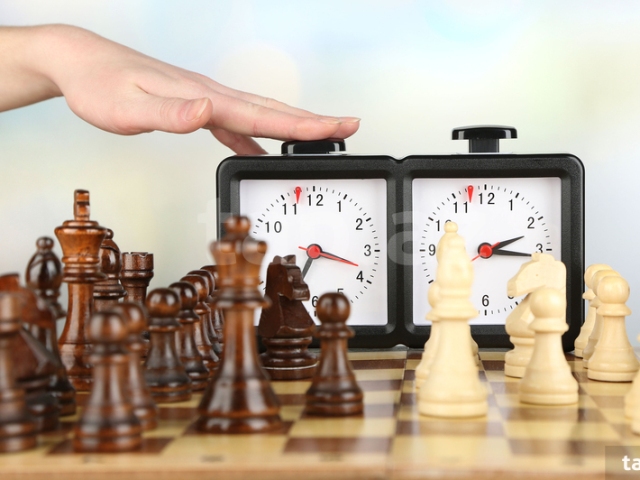 В XIX веке появились шахматные часы. Это дало толчок развитию новых укороченных партий под названием – «быстрые» (30 минут) и «блицтурнир» длительностью 5-10 минут.
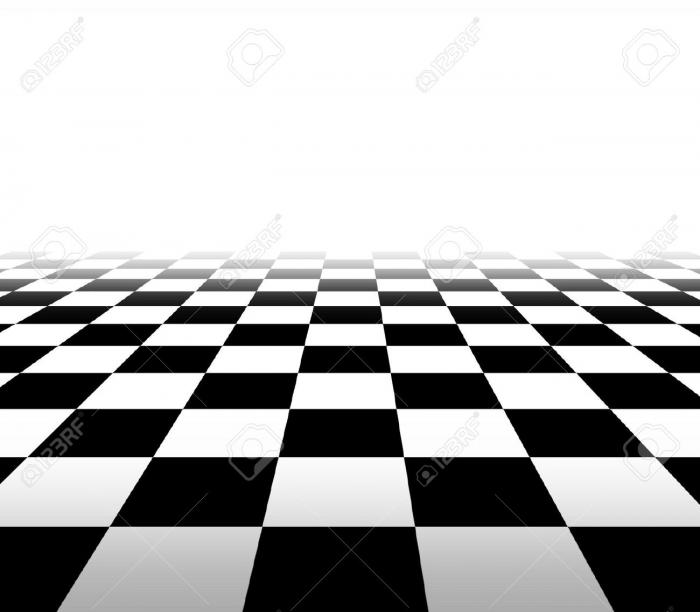 В Советской России развитие шахмат продолжалось: в Москве состоялся первый чемпионат  России; в стране регулярно проводятся различные турниры. Количество шахматистов увеличивается.
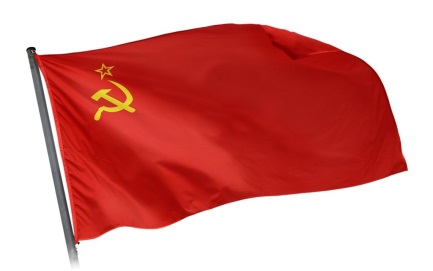 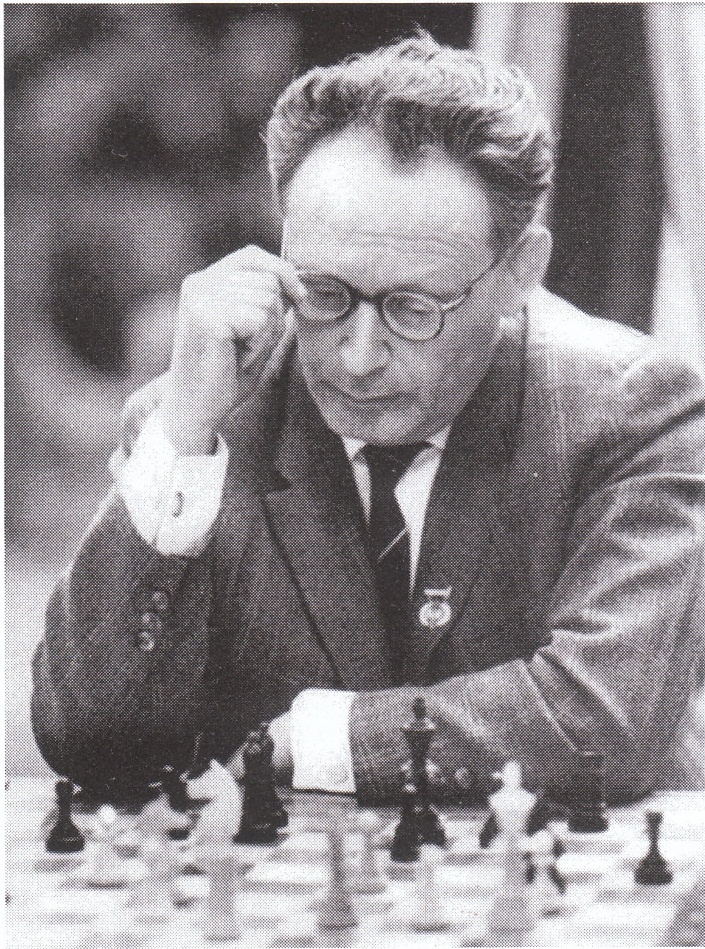 Михаил Ботвинник
1935 г. -   гроссмейстер 
                СССР
1950 г – 
Международный    гроссмейстер
Гарри Каспаров
В 12 лет - чемпион СССР среди юношей, в 17 –  мастер спорта.
Международный гроссмейстер, чемпион мира. Владел шахматной короной по версии ФИДЕ
Анатолий Карпов
Играть в шахматы  начал в 5 лет. В 14 лет он стал Мастером спорта СССР. Затем становится чемпионом мира среди юношей, а через год –гроссмейстером. Чемпионом мира он был на протяжении 10 лет.
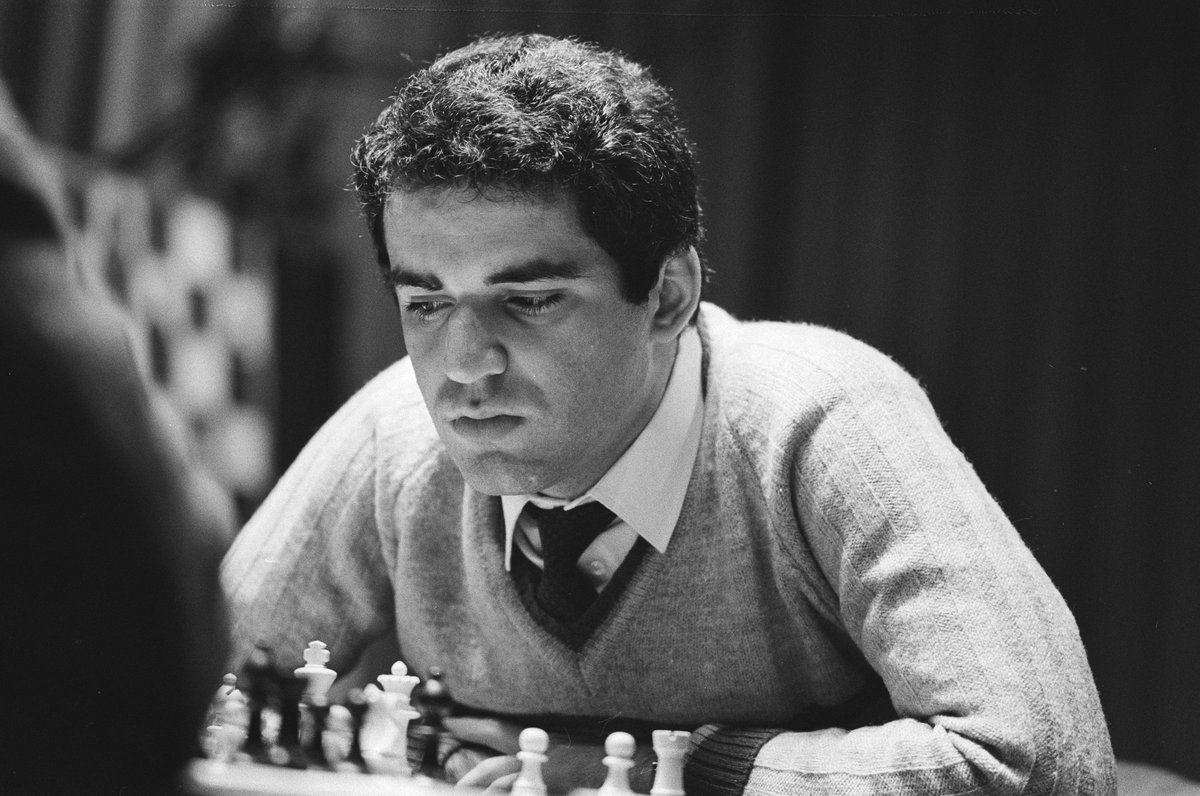 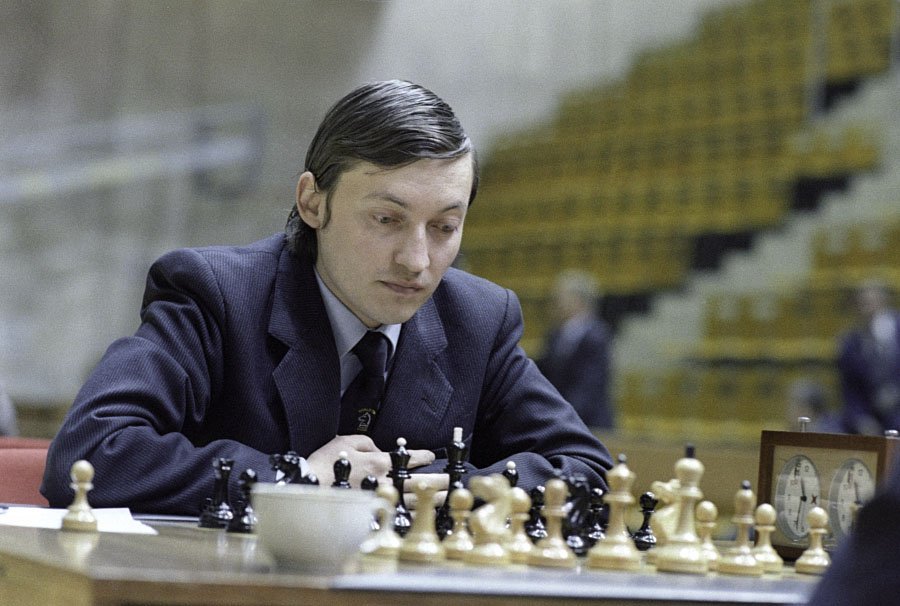 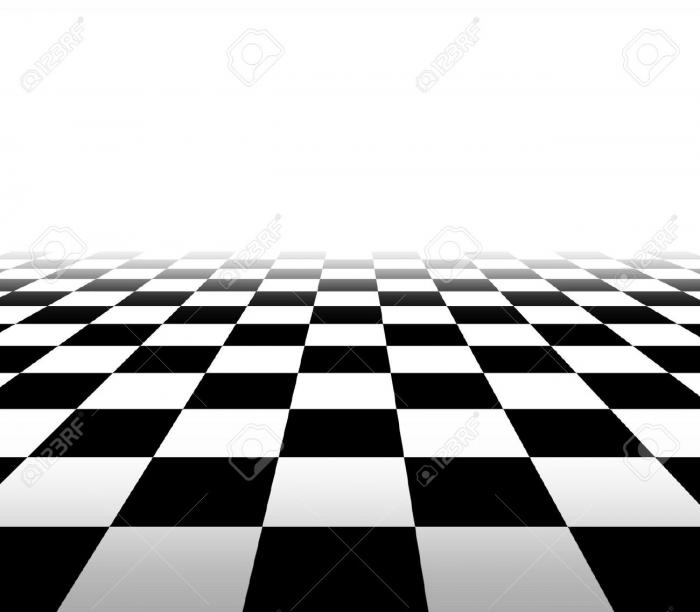 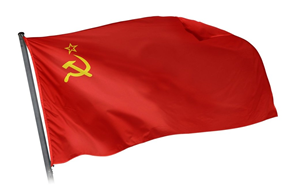 Советские шахматистки
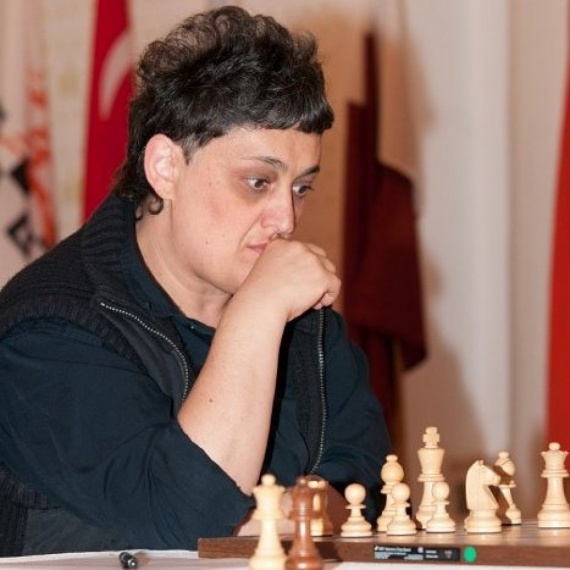 Майя Чибурданидзе.
Елизавета 
Быкова
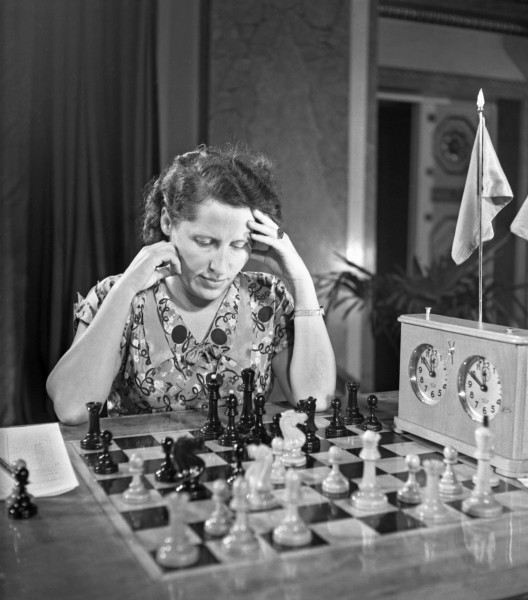 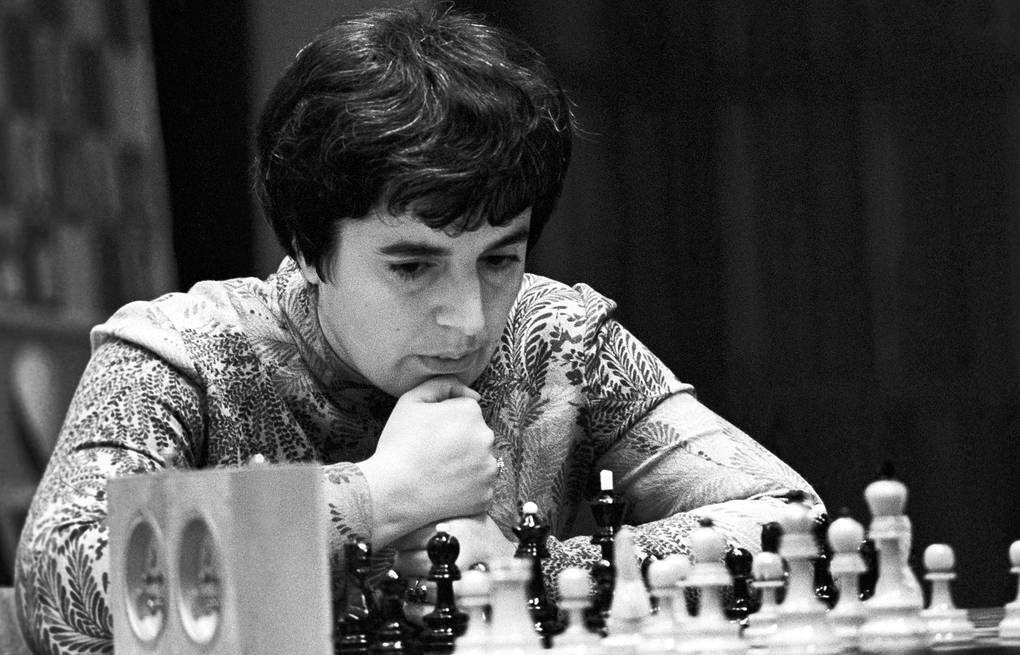 Нона         Гаприндашвили
В настоящее время Россия сохранила шахматный потенциал и осталась ведущей шахматной державой
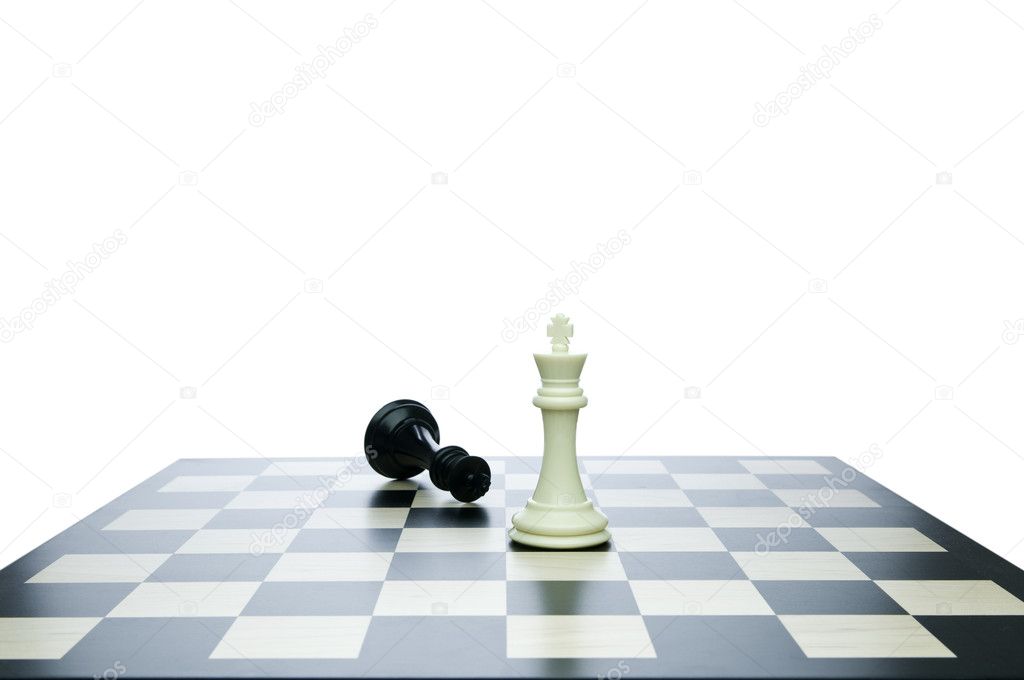 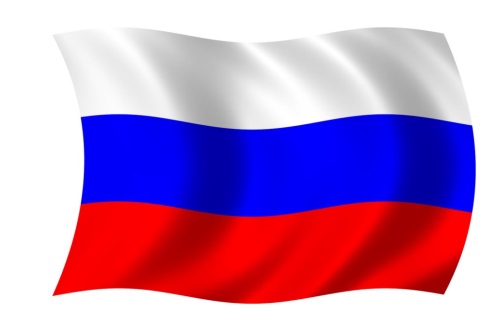 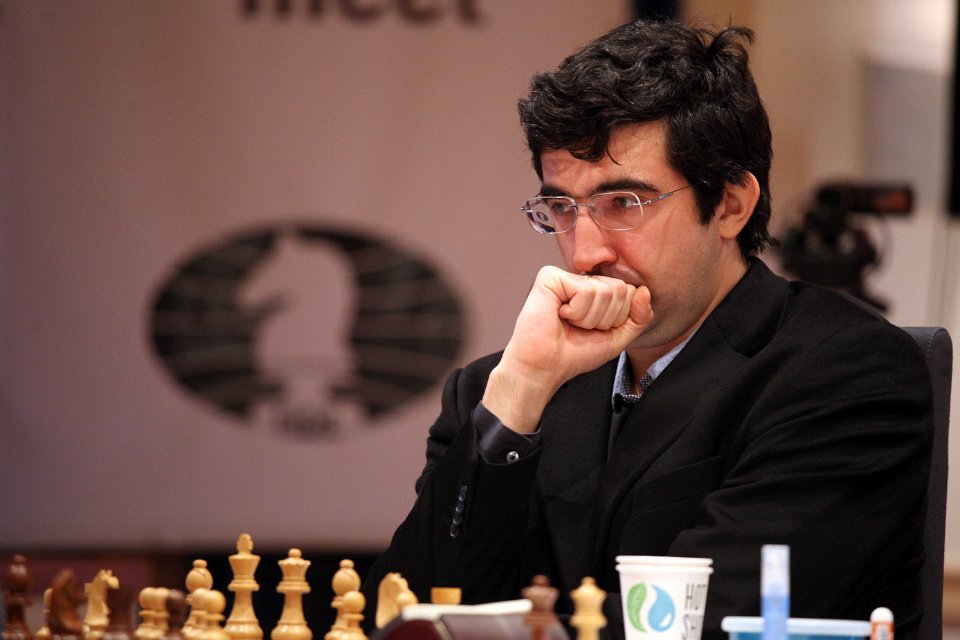 Сергей Карякин
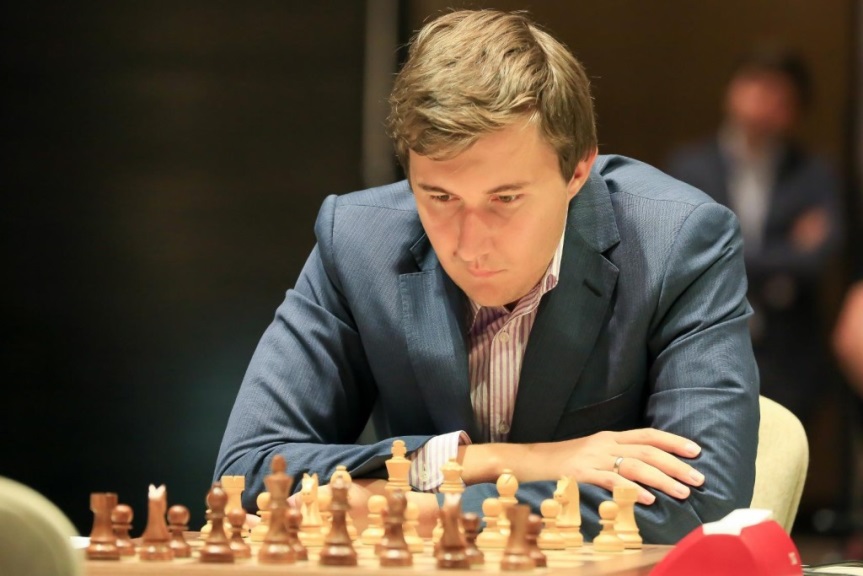 Владимир Крамник
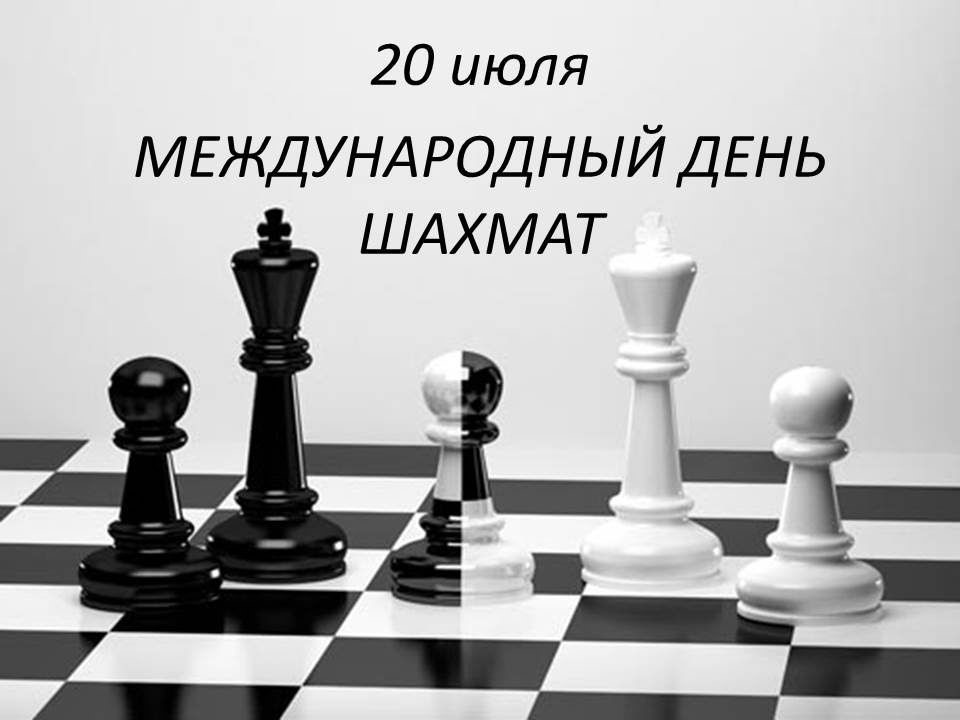 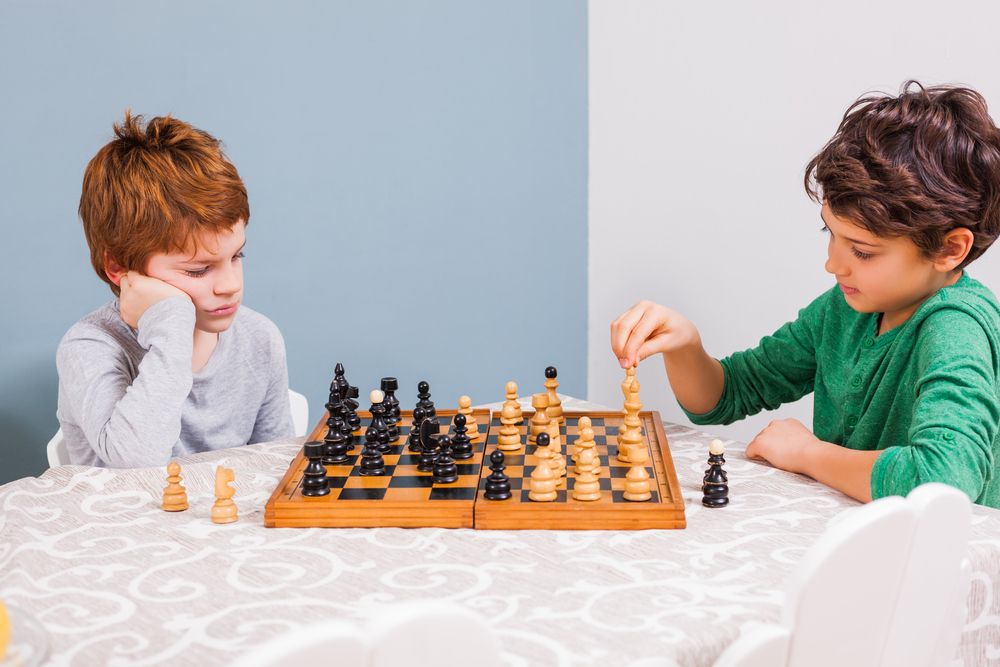 «Без шахмат нельзя представитьполноценного воспитания умственных способностей и памяти…»(Сухомлинский В.А.)
И для чего людям современной цивилизации, наряду с мощными компьютерами и сложнейшей техникой  нужна старинная, доступная каждому игра  в шахматы? А нужна она, потому что:
- учит мыслить, учит находить решения;
- учит преодолевать препятствия;
- учит выдержке и прививает уважительное отношение к сопернику.
Вместе с тем, шахматы – это приобщение человека к большой культуре.
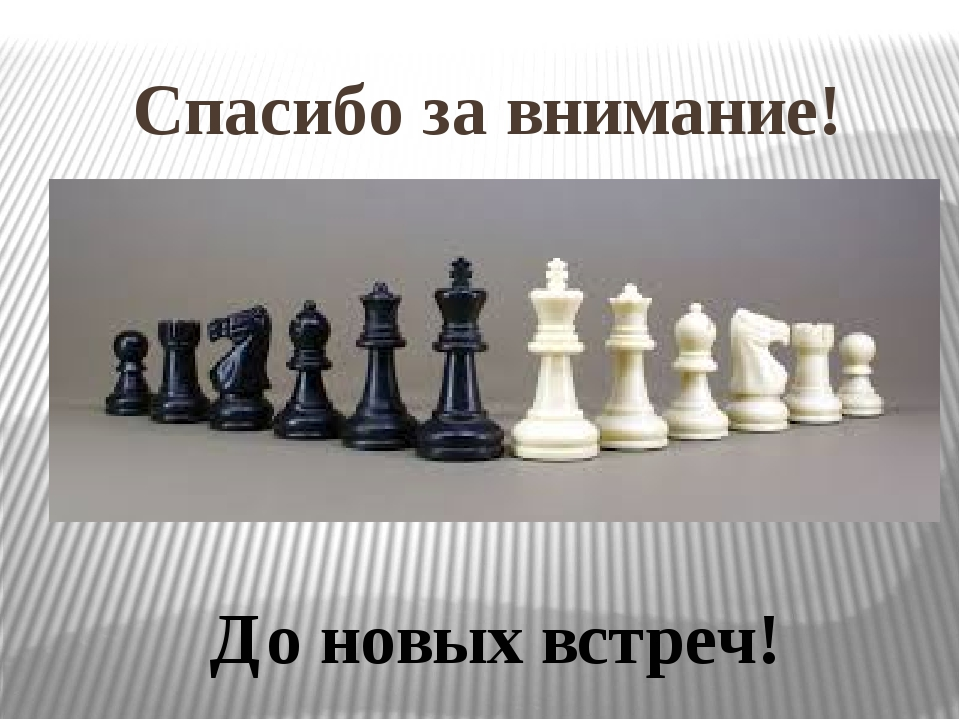